INSIGHTS INTO THE AUSTRIAN INSURANCE INDUSTRY
Trisha Kovacic-Young
Presented in Chicago, Nov. 2014
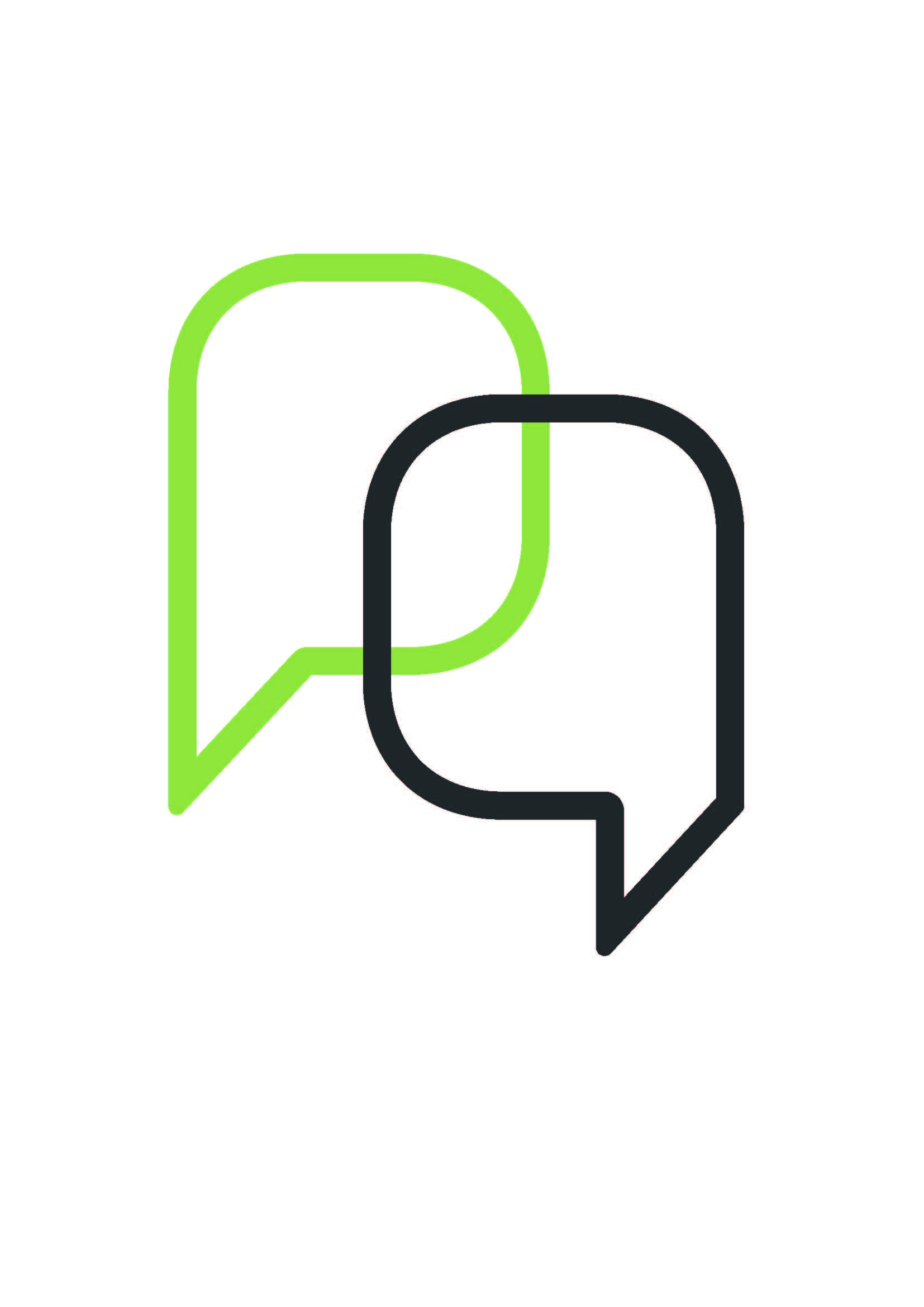 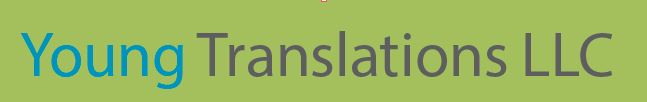 General Market Information
Austrian insurance market:
122 insurance companies. 
Members of the Austrian Insurance Association 
Supervised by the Financial Market Authority – FMA
Net premiums earned (€ Mio.) (abgegrenzte Prämien)
Return on Equity (in %)
[Speaker Notes: Vienna Insurance Group (VIG) (€8.5 bill.), which includes Wiener Städtische, Donau Versicherung and many others,
Uniqa Group (€4.9 bill), followed by Generali and Allianz (which is by far the largest insurance company in Germany). 

Ranked by Return on Equity, the Uniqa Group comes out on top at 10%, followed by Generali (6.5%) and VIG (5.3%).


Source: trendtop500.at/versicherungen]
Austrian insurance products
Personal insurance in Austria 
Health insurance
Accident insurance 
Life insurance
Property insurance (non-life)
Renters’ and homeowners’ insurance
Asset insurance 
Liability insurance, motor vehicle insurance 
Legal expenses insurance
Businesses 
Liability coverage
Transport insurance 
Technical insurance
[Speaker Notes: Krankenversicherung  - why not Gesundheitsversicherung?]
Personal insurance
Social insurance (Sozialversicherung)
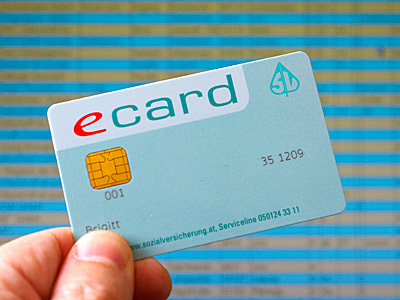 Social insurance (Sozialversicherung): mandatory health, pension and accident insurance 
e-card
Employees are insured by their regional health insurance fund (e.g. Wiener Gebietskrankenkasse), public employees by the BVA, self-employed by the SVA.  
There is also private health insurance. Pflichtversicherung, Austria, automatic mandatory public insurance
Versicherungspflicht Germany you choose your own health insurance company.
Supplementary health insurance
Supplementary packages - Zusatzversicherung
Outpatient treatment - ambulante Behandlung
Hospital supplementary insurance - Sonderklasse 
Per diem allowance – Taggeldversicherung
Long-term care insurance - Pflegekrankenversicherung
Travel insurance
Travel insurance – Auslandskranken- / Reiseversicherung
Patient transport insurance Rückholtransportversicherung  
Travel cancellation insurance Reiserücktritts-kostenversicherung
Luggage insurance Gepäckversicherung
Accident insurance
Accident insurance (Unfallversicherung) pays the expenses of rescue, emergency treatment and follow-up treatment,  in the case of an accident such as drowning, burns, losing a leg and so on.
The insured amount (Versicherungssumme) is agreed in advance. 
Concepts concerning benefits (Versicherungsleistungen):
Degree of disability - Invaliditätsgrad
Death: beneficiary - Bezugsberechtigter
Accident costs –Unfallkosten
Daily allowances Taggeld– up to a year
Hospital per diems are paid while in the hospital
[Speaker Notes: This information is based on the Allgemeinen Bedingungen für die Unfallversicherung AUVB 2008 (Version 01/2013).]
Life insurance
Life insurance (Ablebensversicherung, Lebensversicherung) protects the family if insured dies.
Life-insurance agent to would-be client:
“I don’t want to frighten you into a hasty decision. Sleep on it tonight, If you wake up in the morning give me a call then and let me know.”
Old-age insurance
First Pillar: statutory (state) pension system (gesetzliche Pensionsversicherung)
Second Pillar: Occupational pensions (betriebliche Altersvorsorge)
Third pillar: individual life insurance (Er- und Ablebensversicherung)
[Speaker Notes: A few years ago the Austrian government established a three-pillar system for old-age insurance, under the General Social Insurance Act (ASVG, Allgemeines Sozialversicherungsgesetz).]
Old-age insurance
First Pillar: statutory (or public) pension system (gesetzliche Pensionsversicherung)
Provides old-age pensions  
Second Pillar: Occupational pensions (betriebliche Altersvorsorge)
Pensionskassen = group life insurance (= “company pensions”). “New Severance Pay Rules” (Abfertigung Neu): employees have access to their pension money even if they change jobs. 
They balance risks in investment and risk sharing groups (IRGs, VRGen = Veranlagungs- und Risikogemeinschaften). 
They can be defined benefit obligations (DB, leistungs-orientierte) or defined contribution (DC, beitragsorientierte).
Old-age insurance
Third pillar: individual life insurance (Er- und Ablebensversicherung)
Increasing wealth and saving for retirement. 
A mixed endowment policy (Er- und Ablebensversicherung) is considered the most important kind of life insurance in Austria. 
It can be unit-linked (fondsgebundene Lebensversicherung) or index-linked (indexgebundene Lebensversicherung). 
PIF – Pensionsinvestmentfonds
Supplementary policies: accidental death, disablement, occupational disability (BUZ Berufsunfähigkeitszusatzversicherung)
Concepts in life insurance
The parties involved in life insurance:

Insurance company (Versicherung)
Policyholder (Versicherungsnehmer) – (this can be the employer as well)
Insured person (Versicherter)
Beneficiary (Begünstigter)
Concepts in life insurance
Some concepts involved in life insurance:
Beginning date, (signed and first payment made = Versicherungsbeginn)
Amount of the insurance, (Versicherungssumme)
Amount of the premiums (each month, year or as a single premium = Einmalprämie)
Premiums are calculated by the insurer using complicated statistics (e.g. mortality tables, Sterbetafel) factoring in your age, health and many other factors, plus the administrative costs
The customer is obligated to tell the truth (Obliegenheit)
Customer can cancel (kündigen) or modify the amounts, or be 
Exempted from paying the premiums under certain conditions (Prämienbefreiung, Freistellung)
Property insurance
Property insurance: Renters’ and homeowners’ insurance
In Austria, renters’ and homeowners’ insurance (Haushaltsversicherung (Ö) or Hausratsversicherung (D)) includes contents insurance plus personal liability. 
The contents insurance (Sachversicherung, sometimes also called non-life insurance) payment depends on what was covered: 
Insurable value (Versicherungswert) 
Replacement value (Neuwert) 
Market value (Verkehrswert)
Renters’ and homeowners’ insurance
What is actually insured in renters’/ homeowners’ insurance? 
Risks and damages (Gefahren und Schäden). 
However, many “Acts of God” need a separate rider or even a separate policy, called insurance against losses from natural disasters (Elementarschadenversicherung) (GB: natural disaster cover). 
Burglary and housebreaking
Also covers cleaning up the mess
Renters’ and homeowners’ insurance
Concepts:
The insured location (örtliche Geltung) must be stipulated (Also possible: off-premises clause,  Außenversicherung)
The insured party has responsibilities (Obliegenheiten des Versicherungsnehmers):

         -  Duty to avert, minimize or mitigate loss 	 		  (Schadensminderungspflicht), and is 	- Obligated to tell the insurer all the details about what 	    
            happened (Schadensaufklärungspflicht).

Assuming the policyholder did all this, the insurance company then pays a compensation (Entschädigung).
Asset  insurance: Liability insurance
Liability insurance is an asset insurance because it protects your assets by covering you in a case (Versicherungsfall) where you would be liable for damages that you or your family caused (Schadensersatzverpflichtung). 
The small print makes a big difference here
The coverage is capped at agreed amount

General liability insurance can be bought separately. 
Modules can cover environmental damages as well.
[Speaker Notes: Source: This discussion of liability insurance is based on the Allgemeine und Ergänzende Bedingungen für die Haftpflichtversucherung, AHVB und EHVB 2012, Musterbedingungen des Verbandes der Versicherungsunternehmen Österreichs.]
Motor vehicle insurance
Automobile insurance (Kfz-Versicherung), or motor vehicle liability insurance (GB: compulsory third party risks insurance) can be divided into three major groups: 

Liability insurance (Kfz-Haftpflichtversicherung), 
Hull insurance (Kasko-versicherung) 
Passenger accident insurance (Insassenversicherung).
Motor vehicle insurance
Concepts:
There may be deductibles (Selbstbehalte) (GB: excesses)
The car is considered totaled (Totalschaden) when the price of repair is more than it would cost to buy a new car (Wiederbeschaffungswert).  
Independent appraiser agreed by insurance company and the insured (Sachverständigenausschuss) will decide.
Medical appraiser (Ärztekommission) may decide in the case of passenger injury.
[Speaker Notes: Allgemeine Bedingungen für die Kraftfahrzeug-Haftpflichtversicherung (AKHB 2012/1), Allgemeine Bedingungen für die Kraftfahrzeug-Kaskoversicherung (AKKB 2012) und Allgemeine Bedingungen für die Fahrzeuginsassen-Unfallversicherung. (AFIUB 2012).]
Legal expenses insurance (Rechtsschutzversicherung)
General Conditions for Legal Protection Insurance: 
General Provisions and the (Gemeinsame und 
Special Provisions (Besondere Bestimmungen),
The insurer (Versicherung) represents the legal interests of the insured, including counseling, can also be active 
Damages refer to an incident or accident (Vorfall, Störfall) 
The special provisions can apply to things like 
Labor court legal protection (Arbeitsgerichts-Rechtsschutz
Consultancy legal protection (Beratungs-Rechtsschutz) 
Contracts, landlords, inheritance and family law etc.
[Speaker Notes: Allgemeine Bedingungen für die Rechtsschutz-Versicherung (ARB 2014) published by the Österreichische Versicherungsverband.
ARB, pages 17-43.]
Insurance for companies
Insurance for companies
A company can buy any of the insurance types already discussed. But businesses also have other needs. For them, there is all-risk insurance with policies that cover strikes, malicious damage etc., also technical insurance and transport insurance.
Business operations liability coverage (Betriebshaftpflichtversicherung)
Insurance for a business premises or product can cover the specific needs of the business: 
Feeder lines and storage areas belonging to the railway (Anschlussbahnen und gemietete bahneigene Lagerplätze); 
Construction companies will have their own specifics, 
As do farms, tourism operations, doctors, nursing homes, translators… Normally, this does not include transportation of the product because that is in a separate package.
Transport insurance
This covers damages that happen during the transport of goods. It can be either a complete coverage (Kaskoversicherung) or partial coverage for specifically named risks, such as a shipwreck, a train or plane crash, fire, earthquake etc.
Technical insurance
This refers to insurance coverage for machines, computers, frozen food etc.
Compensation (Entschädigung) generally replacement of whatever was insured (in the case of computer data, the cost of recreating the data). 
Business interruption insurance (Betriebsunterbrechungs-Versicherung) is a kind of asset insurance. 
Commercial credit insurance (Kreditversicherung or Delkredereversicherung) insures the business (creditor) against a loss of receivables.
Reinsurance
“Gross premiums written” (verrechnete Bruttoprämien), i.e. the revenue the insurer receives from premiums over the life of the contract, might not cover the entire damage so the company purchases reinsurance to protect them and deducts the cost of the reinsurance premiums (and agents’ commissions) from the gross premiums to arrive at 
Net premiums written. This and 
Net premiums earned (abgegrenzte Prämien) are also important concepts in their financial reports and a sign of how strong an insurance company is.
Thank you!
Trisha Kovacic-Young
Young Translations LLC
Vienna, Austria

M: 011 43 664 383 4994
E:   office@yt-ny.com
www.yt-ny.com
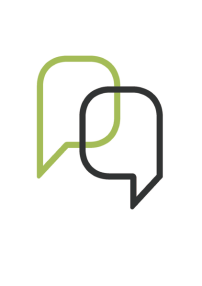 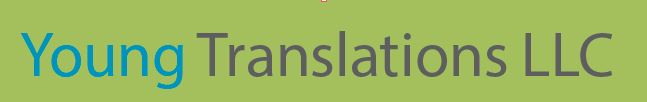